Муниципальное дошкольное образовательное учреждение «Детский сад № 41 р.п. Петровское»Анализ здоровья воспитанников доуРекомендации по укреплению здоровья детей
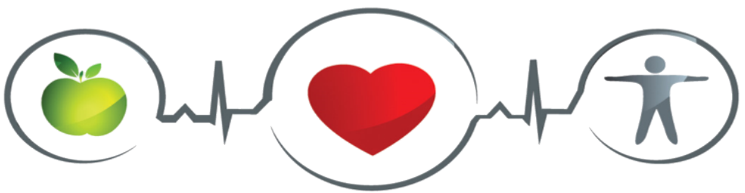 Автор: Гусева Е.Г.
Инструктор по физической культуре,
Высшая квалификационная категория
2022 год
р.п. Петровское
Что такое здоровье?
здоровье – это не только отсутствие болезней или физических дефектов, но и полное физическое, психическое и социальное благополучие.
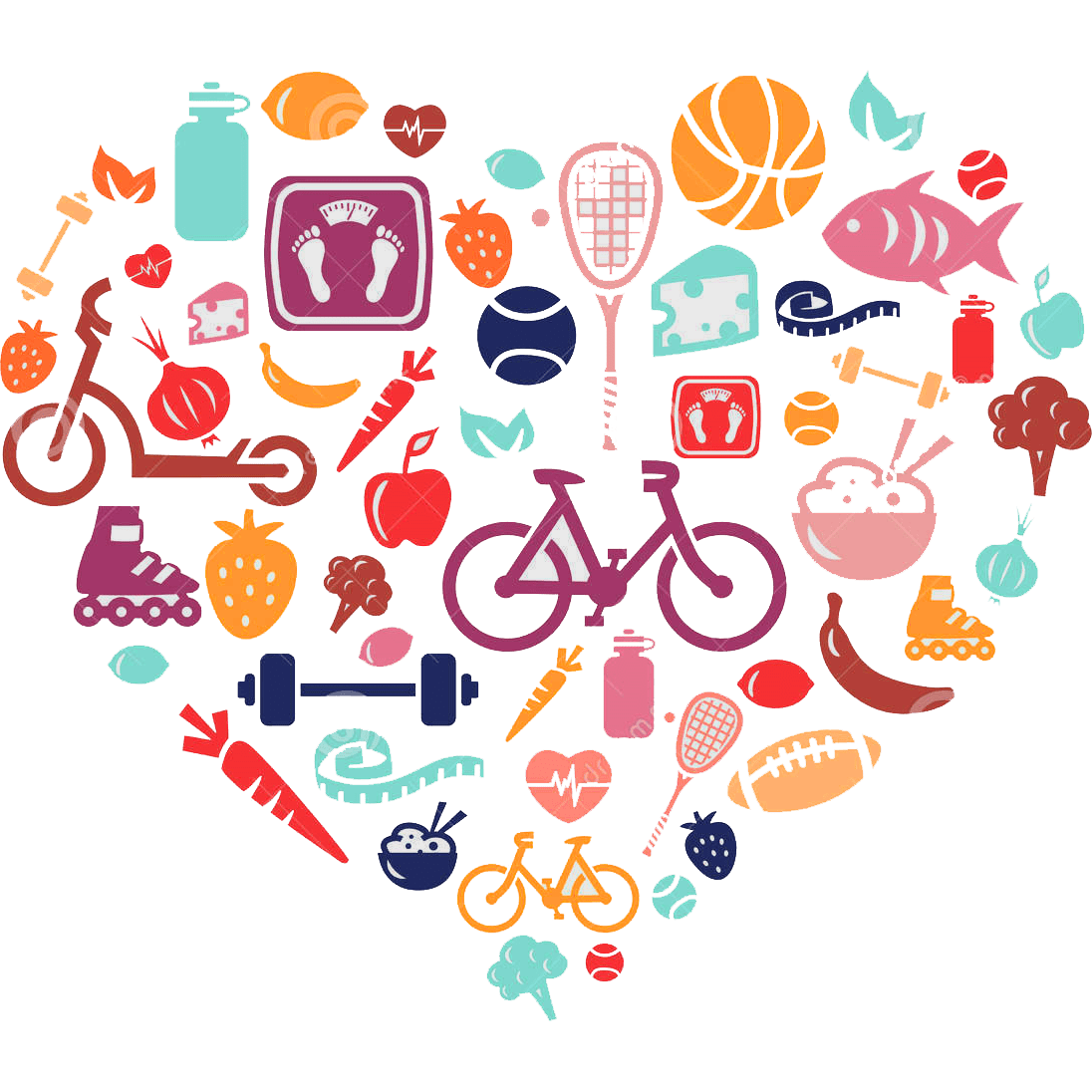 Общая заболеваемость ,
Распределение детей по группам здоровья %
Показатели посещаемости детей
Показатели физического развития детей
Показатели сформированности физических качеств дошкольников (%)
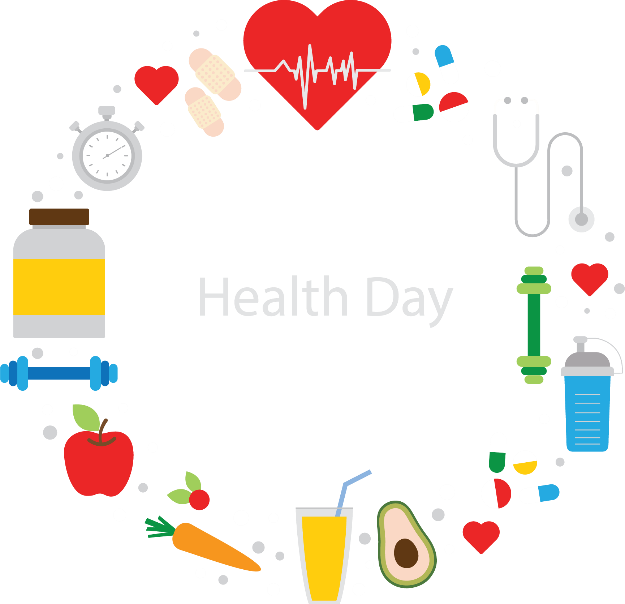 «Содержание и организация работы по    сохранению, укреплению и  формированию  	здоровья воспитанников в условиях 	образовательного  учреждения»	      рекомендации для педагогов:			задачи:- организовать воспитательно-образовательный процесс на принципах здоровьесберегающих технологий;- охрана и укрепление здоровья детей;- воспитание потребности в здоровом образе жизни, развитие интереса к окружающему через различные виды деятельности;- формирование жизненно необходимых умений и навыков ребёнка в соответствии индивидуальных особенностей, развитие качеств;- создание условий для реализации двигательной активности.
Создание условий для двигательной активности
- оснащение (спортинвентарём, оборудованием, наличие спортивной площадки, медицинского кабинета, спортивный зал совмещён с музыкальным);
- спортивные центры в группах соответственно возраста и их обновление;
- гибкий режим дня и оптимальная организация режимных моментов;
- утренняя оздоровительная гимнастика, физкультурные занятия, на которых дети обучаются различным движениям, 
- гимнастика после сна: предназначена для постепенного перехода детей от спокойного состояния к бодрствованию и включает в себя комплекс упражнений по профилактике нарушения осанки и плоскостопия., 
- самомассаж,
- дыхательные упражнения, закаливание. 
Все это помогает решить ряд проблем. Это в первую очередь, воспитание здорового образа жизни, самоорганизованности. 
- двигательная активность на прогулке, подвижные игры, физкультминутки на занятиях, ритмика, оздоровительная ходьба, бег, теренкуры, экскурсии, пешие прогулки;
- формирование и развитие у дошкольника стойкой потребности к занятиям физкультурой происходит через регулярно проводимые спортивные праздники и досуги.
10 заповедей воспитания здорового ребенка
1.  режим дня
2. Регламентируемые нагрузки
3. Свежий воздух
4. Двигательная активность
5. Занятия физической культурой и спортом
6. Водные процедуры, закаливание
7. Массаж, самомассаж
8. тёплый, доброжелательный климат в группе и семье
                (кодекс чести, установление запрета)
Правильное питание
Творчество
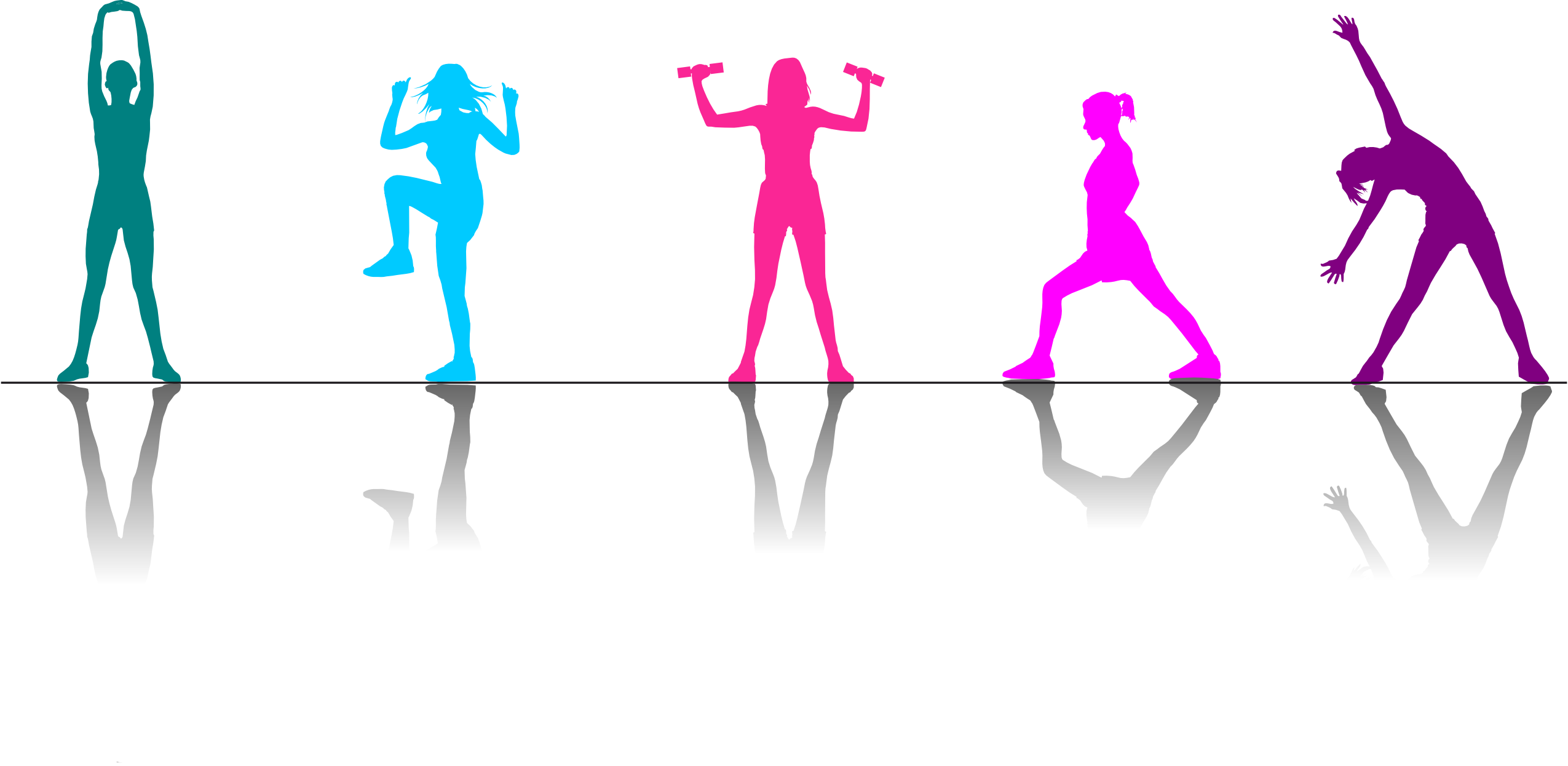 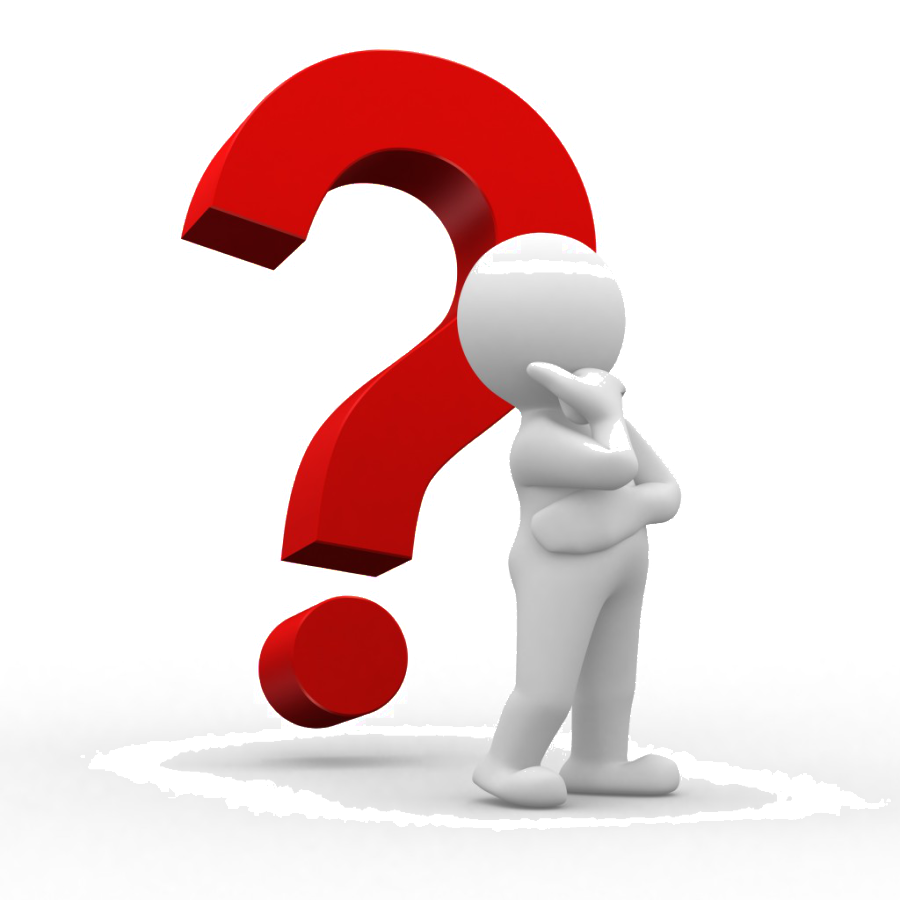 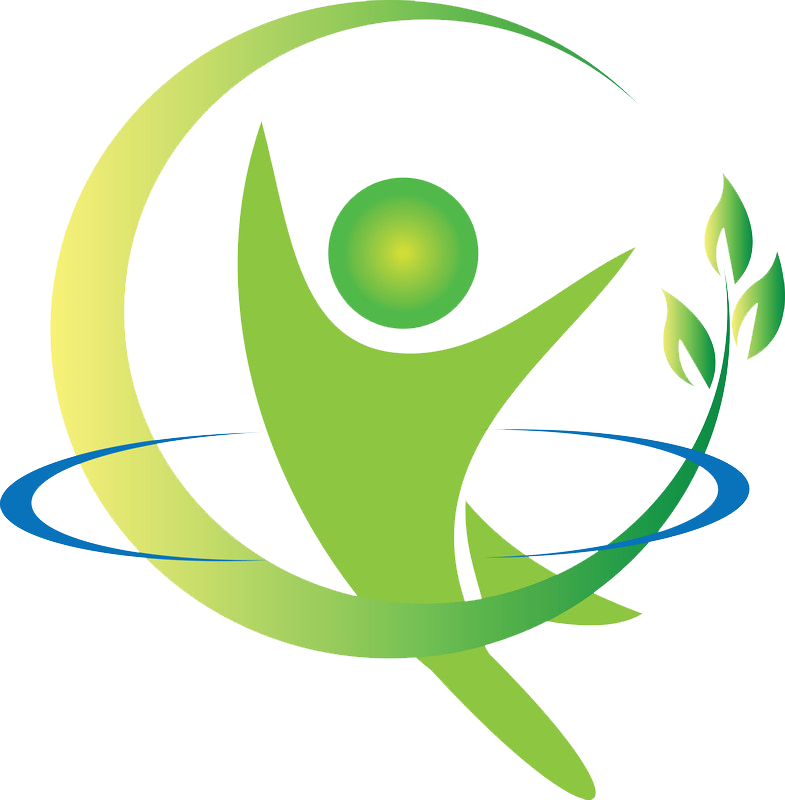 Блиц опрос1. Назовите принципы закаливания – три П. 2. Назовите насекомых – индикаторов отсутствия у  	человека навыков гигиены. 3. Какая поговорка учит нас правильному режиму 	питания? 4. Кто такие «совы» и «жаворонки»? 5. Почему детям до 15 лет нельзя заниматься тяжёлой 	атлетикой? 6. Сколько часов в сутки должен спать человек?
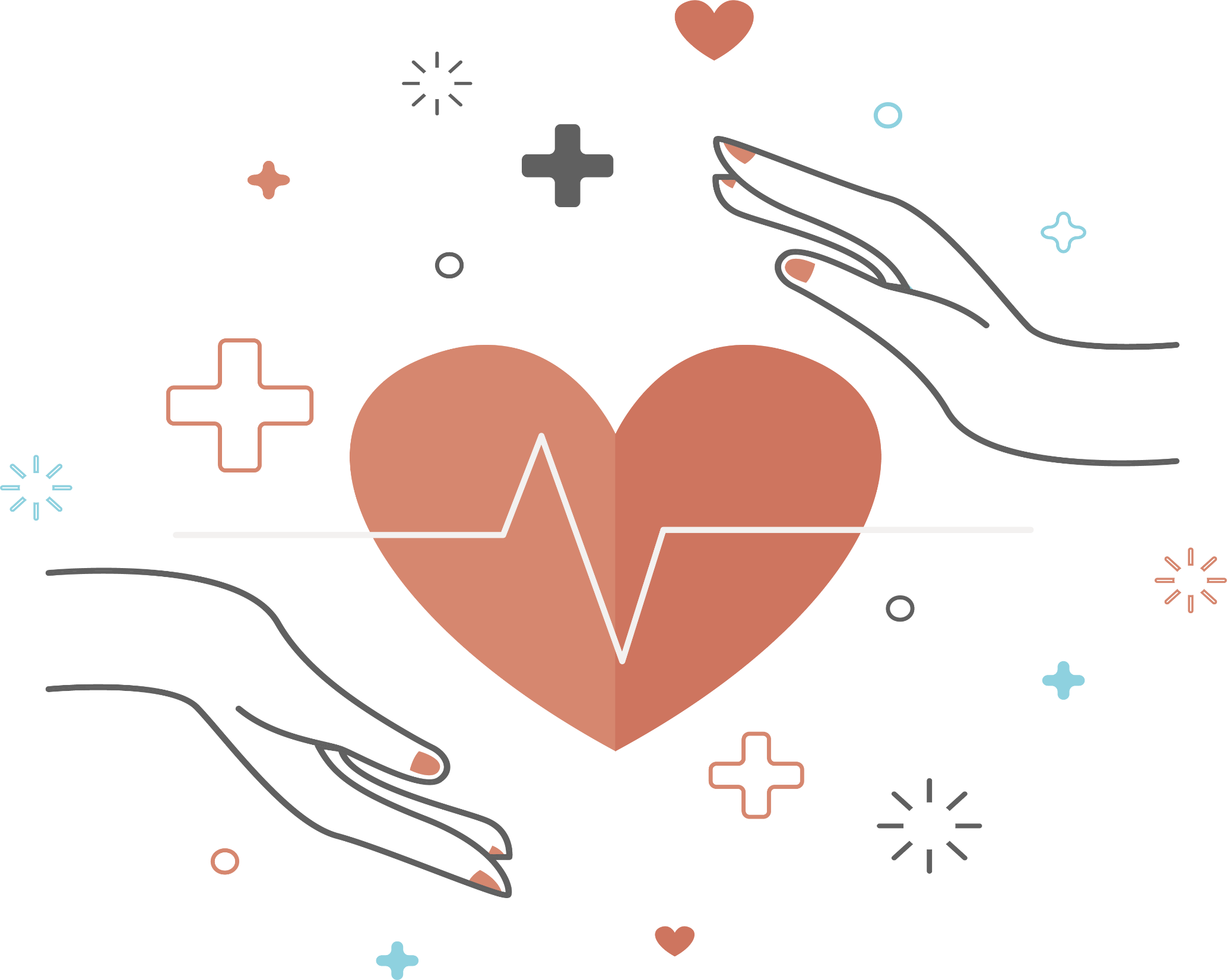 Спасибо за внимание!Будьте здоровы!